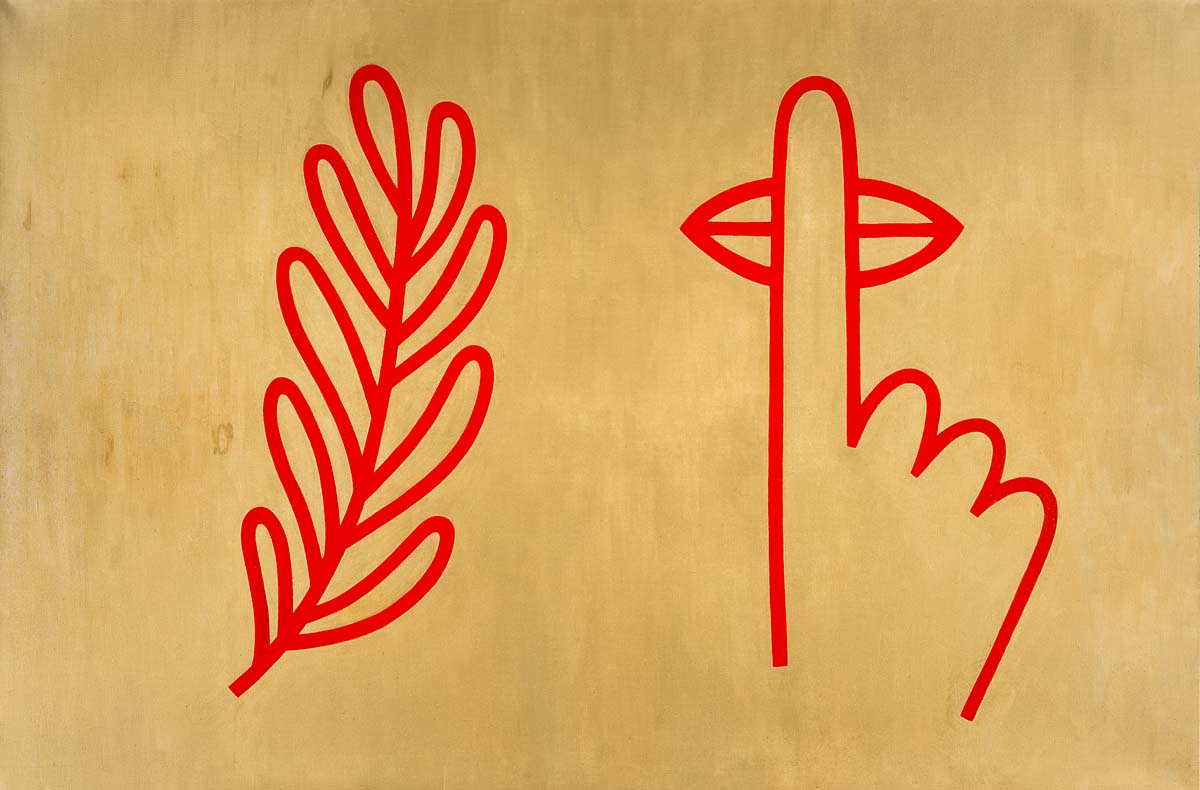 Kult, rituál, svátost
Proměny křesťanské liturgie
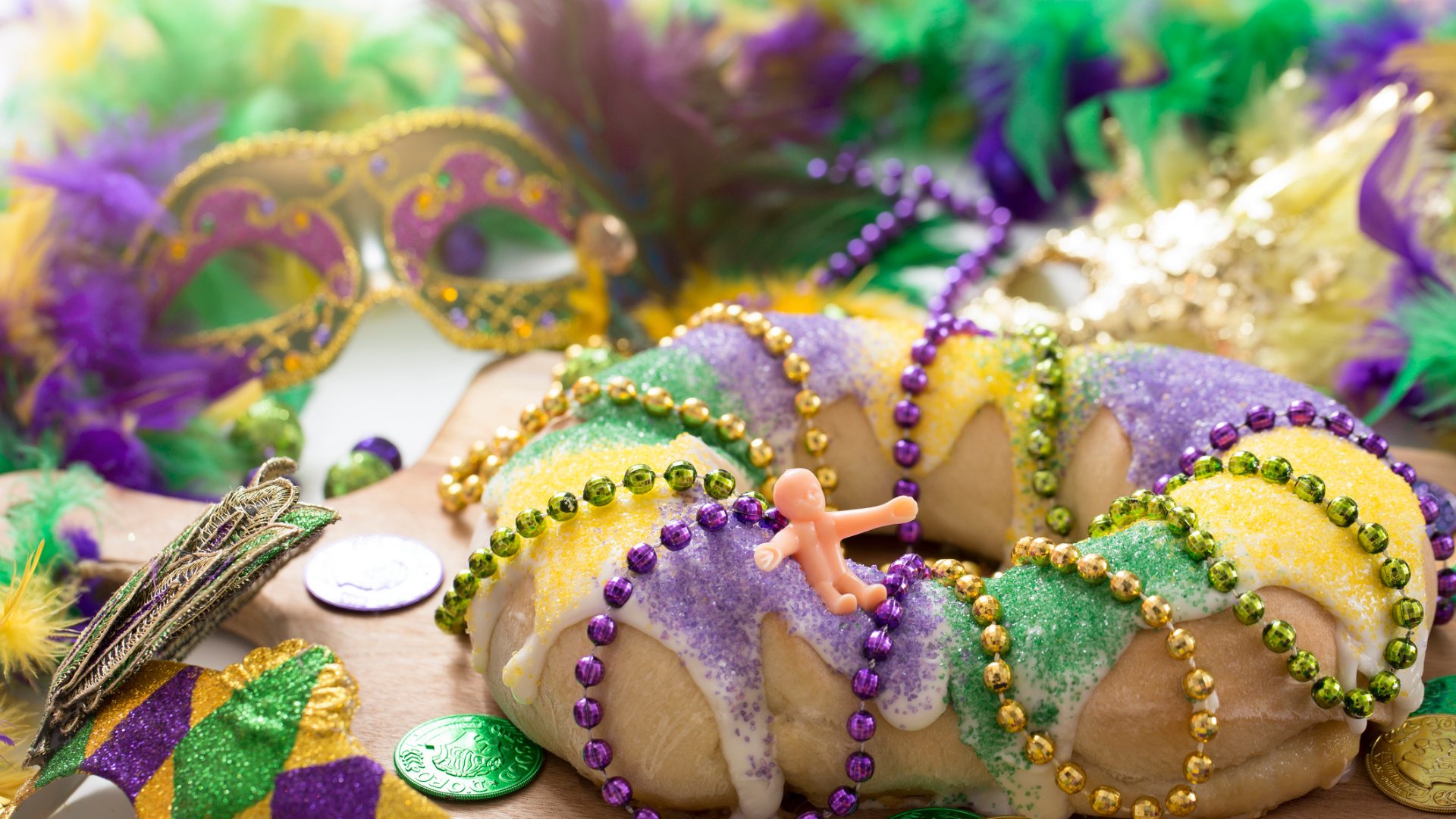 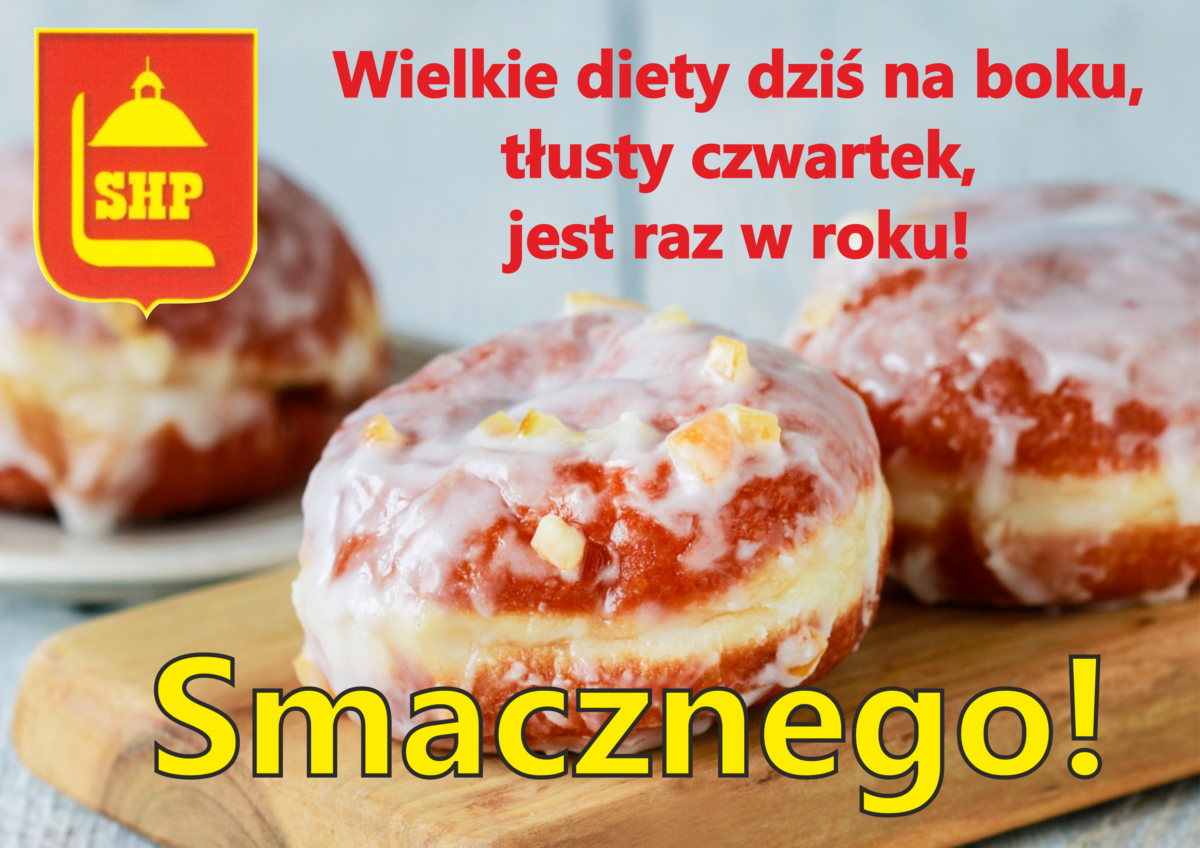 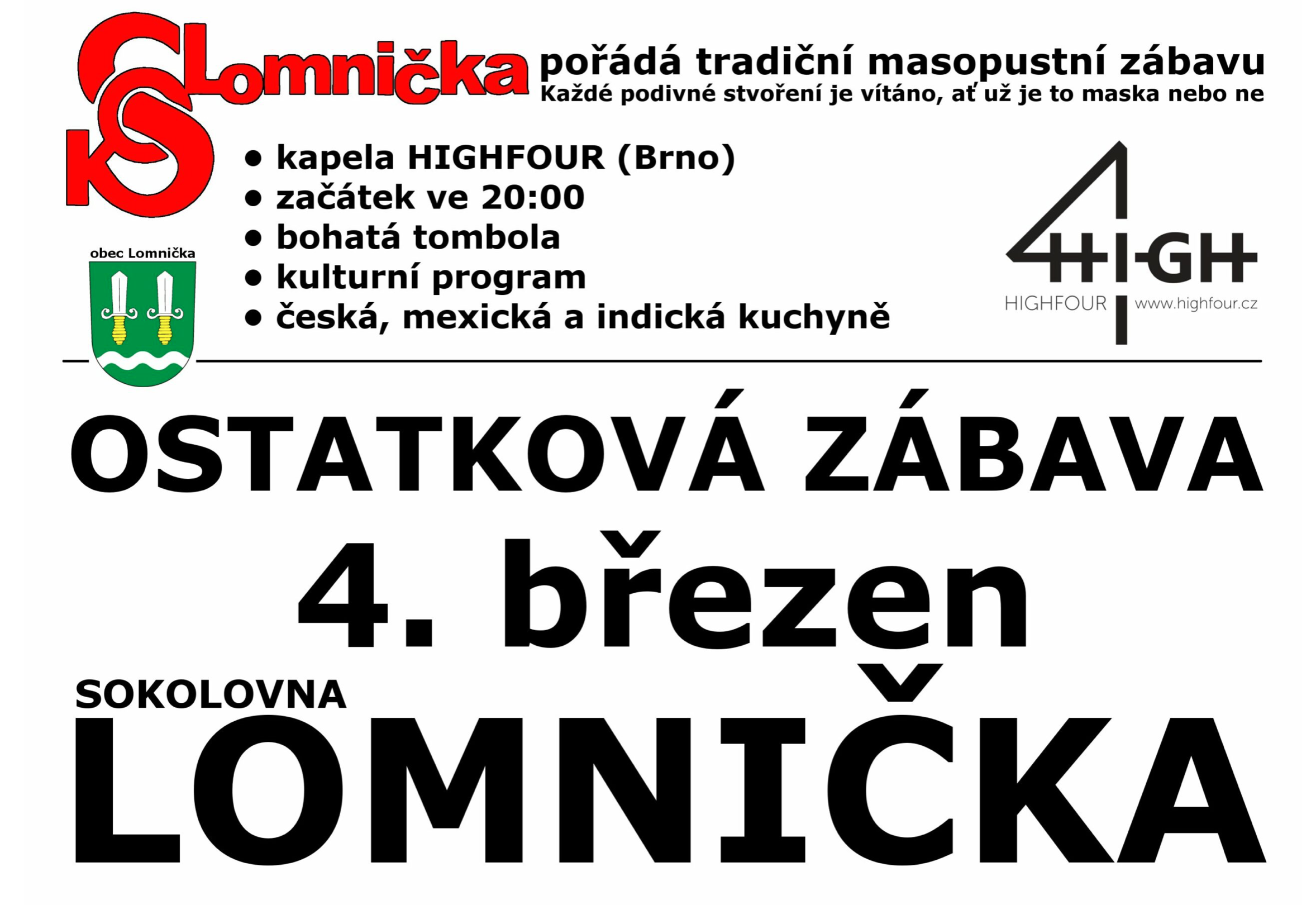 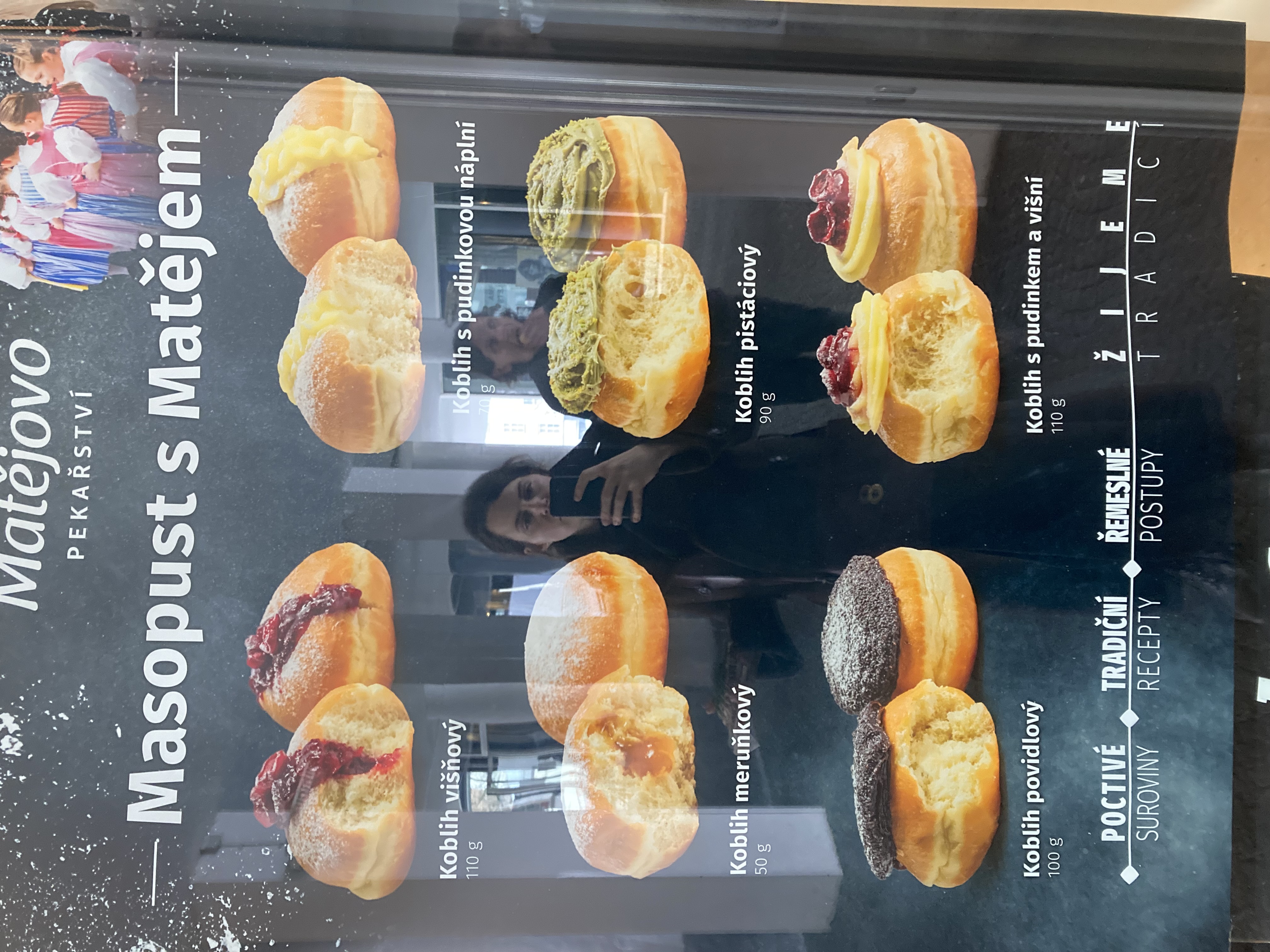 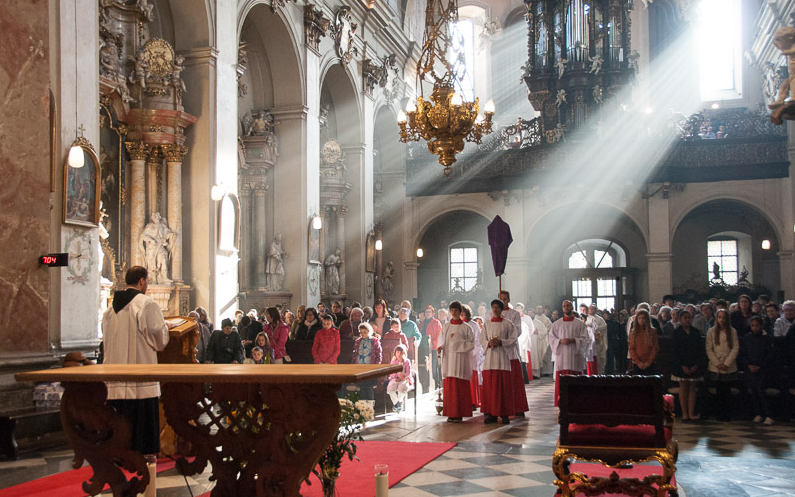 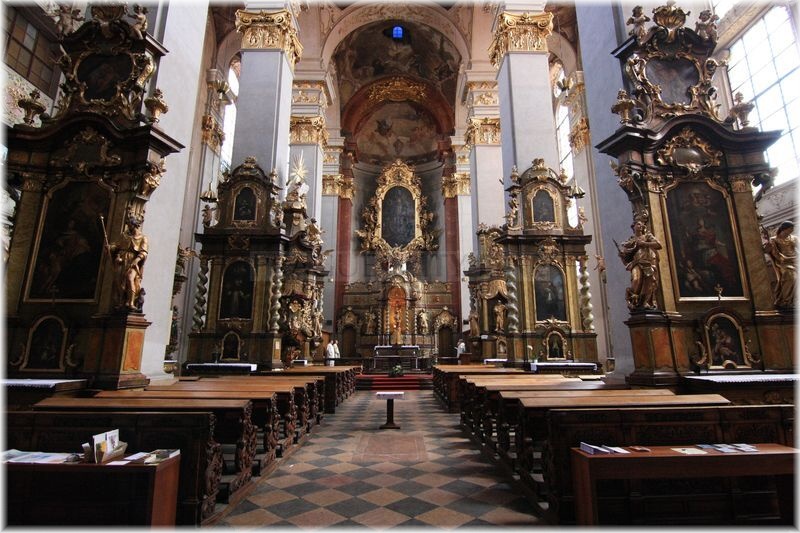 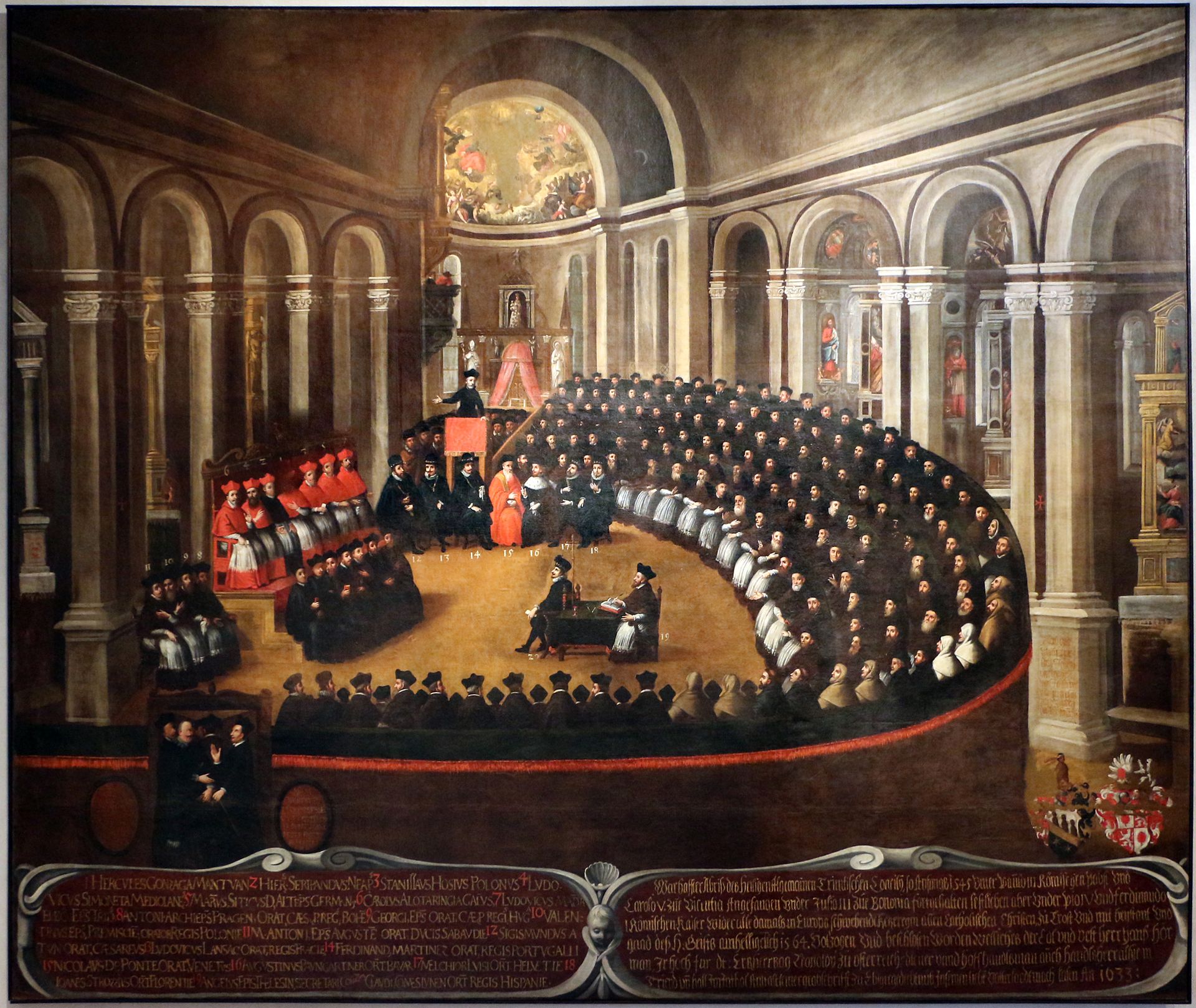 Tridentský koncil 1545-1563
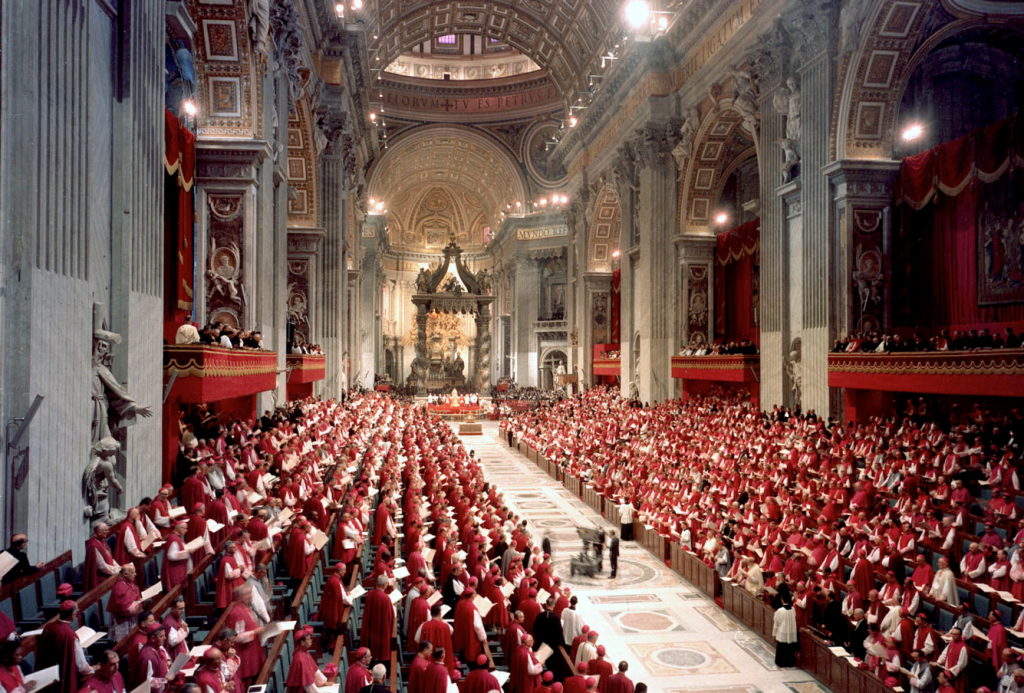 II. Vatikánský koncil 1962-1965